教育部全校型中文閱讀書寫課程革新推動計畫
全人觀點‧從心讀寫
105-1
「中文閱讀與表達」授課教師
陳憶蘇、熊仙如、林麗美
陳金英、施寬文、楊雅琪
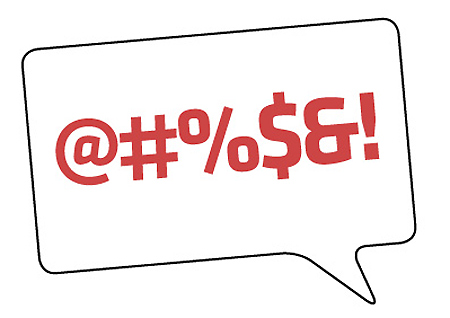 髒話練習曲
沈宗霖
簡報製作
老師: 楊雅琪    
助理: 顏惠君
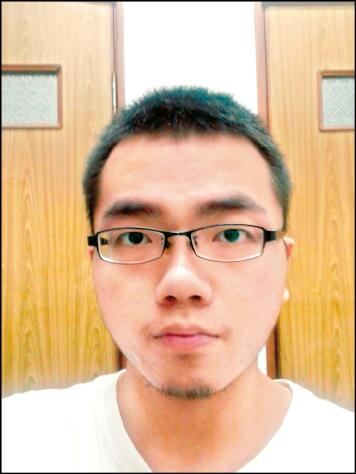 沈宗霖，筆名神神。
1990年生於台灣台北市。
喜歡寫詩，詩作散見於各大報副刊
也陸續得過一些獎項。
希望自己成為一個永遠寫詩的人
得獎詩作〈憂鬱自述〉節錄
床底下的兩艘拖鞋，仍善良地等著我
在憂鬱之後的好天氣
帶它們出航。
行前思考
已經習慣了
為什麼會有這樣的看法
現代人對於髒話的想法
是種不雅的行為
不罵
  就是
  娘炮
髒話
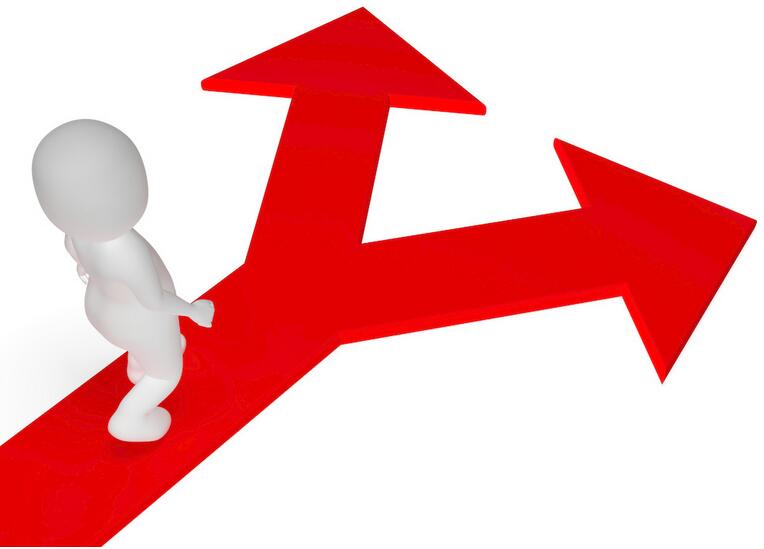 罵才是
男孩子
對於髒話的看法
家中的長輩
口齒不清
嘴邊有泡
阿公
大伯
溫文儒雅
粗鄙沒有
道德感
阿爸
阿母
把耳朵捂起來
到處都能聽見髒話
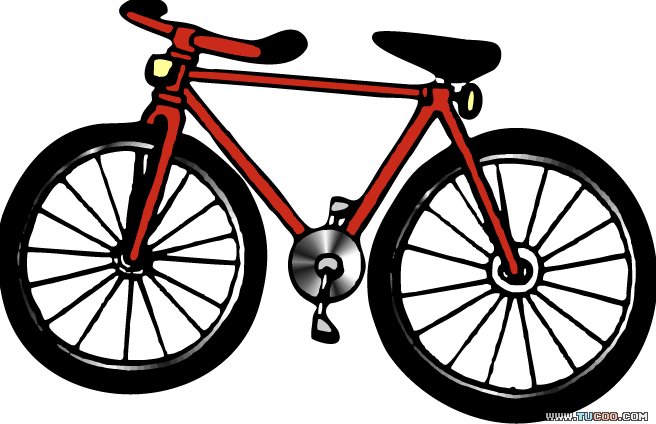 紅燈等太久
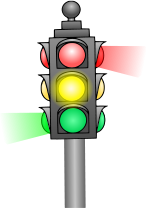 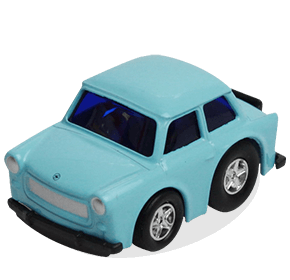 腳踏車落鏈
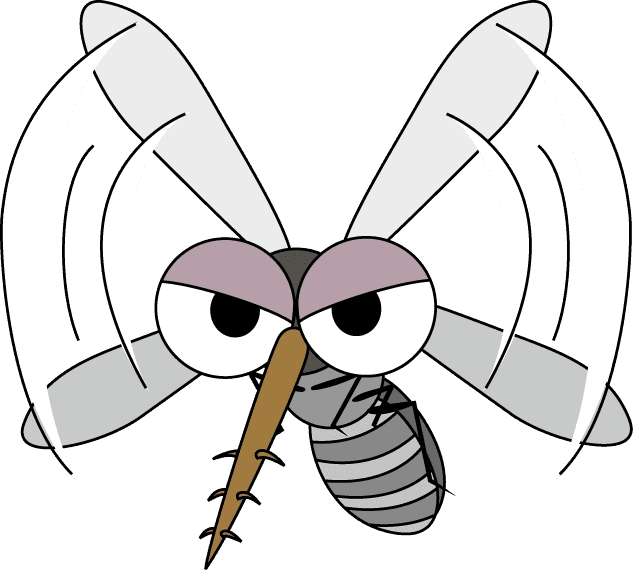 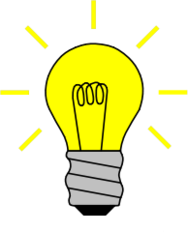 車子被偷
客廳蚊子多
被燈泡電到
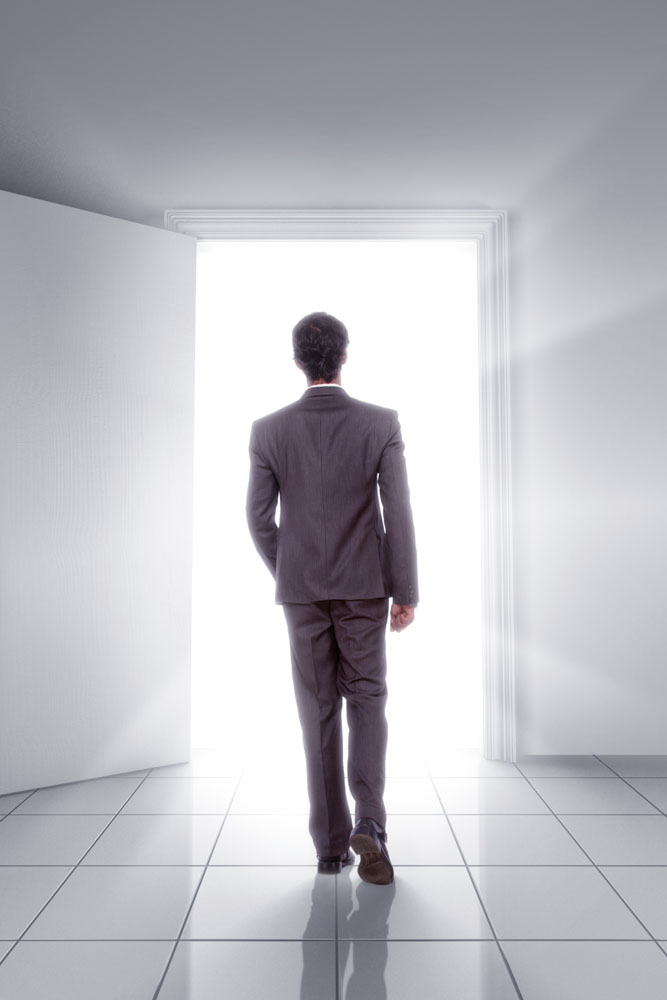 心裡知道髒話是男生溝通的樞紐，
啟動它就能展開一扇門，
進入男孩子封閉羞澀脆如玻璃的心房
髒話是句子連接詞，是標點符號，
逗點句點驚嘆號，轉折語氣煞話題，
對有些人來說確實必要。
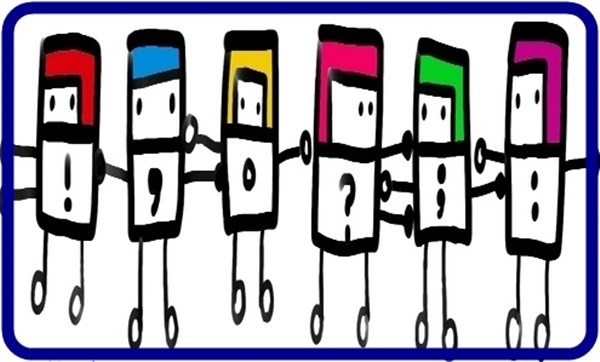 世界上有許多話比髒話更壞，
髒話只是湯面浮的幾片蔥花，
有人嫌棄有人愛它；
扭曲的謠言和謊話像硫酸，
一出口就能造成永久傷害難以癒好。
結論
雖然我不罵髒話，但我的生活還是跟以前一樣沒有變
有些人已經把罵髒話變成是一種習慣了，
所以不罵會讓他覺得渾身不對勁
每個人的習慣都不一樣也沒有對錯，
我們不一定要接受大家的習慣，但要學會尊重
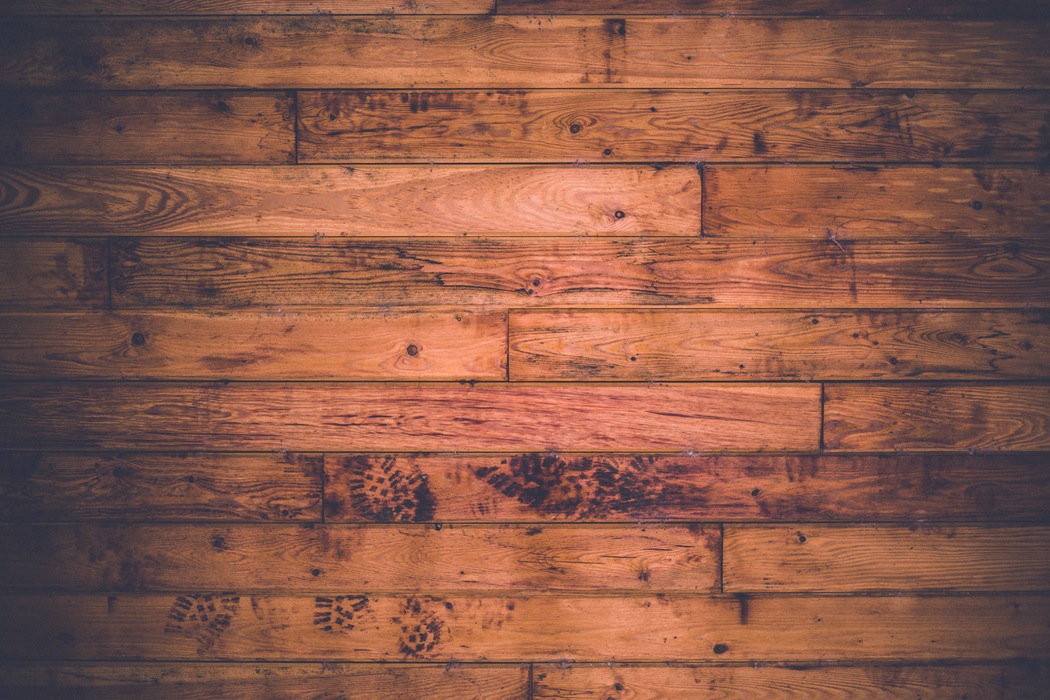 反思
請問你對「髒話」抱持何種態度？有底線嗎？

髒話罵得最粗鄙沒有道德感就等於正港台灣男子漢嗎？請說說你的看法。

當發現自己跟別人言行上有差異時，我該如何經營自己的人際關係？